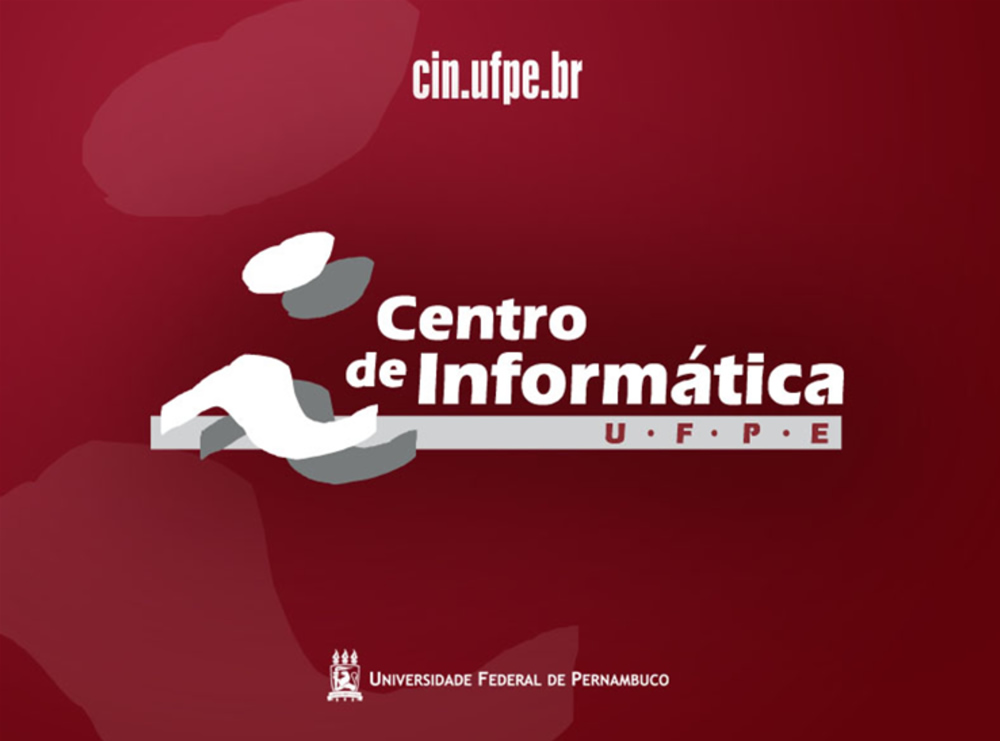 Disciplina:  Planejamento e Gerenciamento de Projetos - PGP
18/08/2011
1
Gerenciamento de TempoPMBOK Guide
Bruno Neves / Felipe Muniz / João Libório / Maria Cireno
{bpn, fcm, jcblc, mcrs}@cin.ufpe.br

Centro de Informática | UFPE
Roteiro
Introdução
Definir as Atividades
Sequenciar as Atividades
Estimar os recursos das Atividades
Estimar as durações das Atividades
Desenvolver o Cronograma
Controlar o Cronograma
Introdução
Introdução
Pela definição do PMBOK para projeto:
“Um projeto é um esforço temporário, empreendido para criar um produto, serviço ou resultado exclusivo. A sua natureza temporária indicia um início e um término definidos.”

Por isso gerenciar o tempo é fundamental para o sucesso de um projeto.
18/08/2011
5
Por que gerenciar tempo?
Garantir que o projeto termine no prazo desejado.

Projetos fora do prazo geram insatisfação, aumentam os custos e tensão na equipe.
[Speaker Notes: Por que então gerenciar o tempo do projeto? 
-Ler os dois tópicos do slide e fazer um breve comentário sobre garantia de término, custos exessivos, gerar insatisfação com o cliente e etc. Tudo devido a má gerencia de tempo.]
Por que gerenciar o tempo?
[Speaker Notes: Como podemos observar na figura, uma má gerencia de tempo pode levar a problemas indesejáveis. Observemos no início da curva, que representa o início do projeto. Podemos notar, que o custo gerado por eventuais mudanças ao longo do projeto é baixo, bem como a influência com os stakeholders, o risco e a incerteza. No final do gráfico, podemos notar que essas características se invertem, por efeito do tempo. Existe um ponto de equilíbrio no meio, que deve ser sempre observado para se obter os benefícios esperados e com o menor impacto negativo possível.]
O que é?
O GERENCIAMENTO DO TEMPO DO PROJETO INCLUI OS PROCESSOS NECESSÁRIOS PARA GERENCIAR O TÉRMINO PONTUAL DO PROJETO.
[Speaker Notes: Pode-se utilizar tarefas como um conceito de
mais alto nível na WBS, mas isto não é uma
regra]
Gerenciamento de Tempo
DEFINIR
ATIVIDADES
SEQUENCIAR
ATIVIDADES
ESTIMAR
RECURSOS
ESTIMAR
DURAÇÕES
DESENVOLVER
CRONOGRAMA
CONTROLAR
CRONOGRAMA
[Speaker Notes: Pode-se utilizar tarefas como um conceito de
mais alto nível na WBS, mas isto não é uma
regra]
Processos
Interagem entre si e com outras áreas de conhecimento;

Envolve esforço de um grupo ou uma só pessoa dependendo da necessidade do projeto;

Na prática, podem se sobrepor e interagir, ao invés de possuírem interfaces bem definidas.
[Speaker Notes: Pode-se utilizar tarefas como um conceito de
mais alto nível na WBS, mas isto não é uma
regra]
Plano de gerenciamento do Cronograma
Os processos, suas ferramentas e técnicas associadas são documentados no plano de gerenciamento do cronograma;

O plano de gerenciamento do cronograma pode ser, dependendo do projeto:
Formal ou Informal;
Detalhado ou generalizado;
[Speaker Notes: Pode-se utilizar tarefas como um conceito de
mais alto nível na WBS, mas isto não é uma
regra]
Processo 1
Definir as Atividades
18/08/2011
12
Definir atividades
ENTRADAS
FERRAMENTAS/TÉCNICAS
SAÍDAS
1. Linha de base do escopo

2. Fatores ambientais 
da empresa

3. Ativos de processos
organizacionais
1. Lista das atividades

2. Atributos das atividades

3. Lista dos macros
1. Decomposição

2. Modelos

3. Opinião especializada
18/08/2011
13
Entradas do Processo
ENTRADAS
1.Linha de base do escopo


2. Fatores ambientais 
da empresa


3. Ativos de processos
organizacionais
18/08/2011
14
Ferramentas e Técnicas
FERRAMENTAS E TÉCNICAS
Decomposição


2. Modelos


3. Opinião especializada
\
18/08/2011
15
Saídas do Processo
SAÍDAS
Lista das atividades


2. Atributos das atividades


3. Lista dos macros
18/08/2011
16
Processo 2
Sequenciar as Atividades
18/08/2011
17
Sequenciar as Atividades
Processo responsável por documentar e identificar as dependências lógicas entre as atividades.

Cada atividade e marco, com exceção do primeiro e do último, são conectados a pelo menos um predecessor e um sucessor.
18/08/2011
18
Sequenciar as Atividades
18/08/2011
19
Entradas do Processo
ENTRADAS
FERRAMENTAS/TÉCNICAS
1. Listas das atividades

2. Atributos das atividades

3. Listas dos marcos

4. Declaração do escopo do projeto.

5. Ativos de processos organizacionais.
Método do Diagrama de Precedências

2. Método do Diagrama de Setas

3. Determinação de dependências

4. Antecipações e esperas

5. Modelos de diagramas de redes de cronograma
SAÍDAS
Diagramas de redes de cronograma

2. Atributos das atividades

3. Lista das atividades

4. Registro dos riscos
18/08/2011
20
Entradas do Processo
ENTRADAS
Do Cronograma:

Lista das Atividades (Definir as Atividades)

Atributos das Atividades (Definir características das Atividades)

Listas dos marcos

Escopo do projeto
1. Listas das atividades

2. Atributos das atividades

3. Listas dos marcos

4. Declaração do escopo do projeto.

5. Ativos de processos organizacionais.
18/08/2011
21
Entradas do Processo
ENTRADAS
Do Ambiente Organizacional:

Ativos de Processos Organizacionais
1. Listas das atividades

2. Atributos das atividades

3. Listas dos marcos

4. Declaração do escopo do projeto.

5. Ativos de processos organizacionais.
18/08/2011
22
Ferramentas e Técnicas
Método do diagrama de precedência (MDP)

Tem por objetivo apresentar o fluxo das atividades do projeto do início ao fim.

Com o diagrama montado e as estimativas de tempo de cada atividade é possível avaliar o tempo total de duração do projeto.

São montados a partir das atividades de mais baixo nível da WBS (“working packages”).
18/08/2011
23
Ferramentas e Técnicas
Método do diagrama de precedência (MDP)

Utiliza quadrados ou retângulos, chamados de nós, para representar atividades.

Utiliza flechas que representam as relações lógicas entre as atividades.
18/08/2011
24
Ferramentas e Técnicas
O MDP :

Early Start (ES):
Data mais cedo que uma atividade pode iniciar quando suas antecessoras são executadas no tempo estimado.

Early Finish (EF):
Data mais cedo que uma atividade pode terminar começando na sua ES e sendo executada no tempo estimado.

Late Start (LS):

Data mais tarde que uma atividade pode iniciar sem prejudicar o cronograma.
18/08/2011
25
Ferramentas e Técnicas
O MDP :

Late Finish (LF):
Data mais tarde que uma atividade pode terminar sem prejudicar o cronograma.

Slack:
Representa a quantidade de tempo que uma atividade pode atrasar sem prejudicar  o projeto

Slack  = LS – ES
                = LF - EF
18/08/2011
26
Ferramentas e Técnicas
O MDP :

Caminho crítico:

É o maior caminho dentro do diagrama de rede, determinando o menor tempo para terminar o projeto.
18/08/2011
27
Ferramentas e Técnicas
O MDP inclui quatro tipo de relações lógicas:

Término para início:
O início da atividade sucessora depende do término da atividade predecessora.

Término para término:
O término da atividade sucessora depende do término da atividade predecessora.

Início para início:
O início da atividade sucessora depende do início da atividade predecessora.

Início para término:
O término da atividade sucessora depende do início da atividade predecessora.
18/08/2011
28
Ferramentas e Técnicas
18/08/2011
29
Ferramentas e Técnicas
Método do diagrama de Setas (MDS):

 Método utilizado para construção de um rede de atividades onde se utiliza boxes e setas representando precedência e atividades respectivamente.

 Só utiliza dependências entre as atividades do tipo “término para o início.”
18/08/2011
30
Ferramentas e Técnicas
Método do diagrama de Setas (MDS):

Atividades “Dummy”:

 Servem para representar dependências entre atividades.

 São representadas por uma linha pontilhada.

 Tem tempo de duração igual a zero.

 Não consomem recursos.
18/08/2011
31
Ferramentas e Técnicas
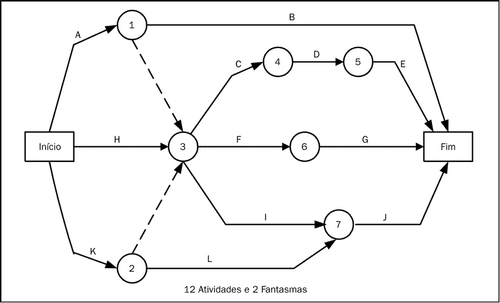 18/08/2011
32
Ferramentas e Técnicas
Determinação de dependência:

Dependências obrigatórias:

	São aquelas exigidas contratualmente ou devido a natureza do trabalho.

Dependências arbitrárias:

São aquelas definidas durante o processo de sequenciamento das atividades pela equipe do projeto.

Dependências externas:

Envolvem uma relação entre as atividades pertencentes ao projeto  e as não pertencentes ao mesmo.
18/08/2011
33
Ferramentas e Técnicas
Aplicação de antecipações e esperas:

 A equipe determina as dependências que podem requerer um antecipação ou uma espera, visando definir precisamente uma relação lógica entre elas.
18/08/2011
34
Ferramentas e Técnicas
Modelos de diagramas de redes de cronograma:

 São modelos de diagramas de redes de cronograma padronizados, que podem ser usados para agilizar a preparação de redes de atividades do projeto.
18/08/2011
35
Saídas do Processo
SAÍDAS
Para o Cronograma
Requisitos do recurso da atividade
Estrutura analítica dos recursos


Para Documentos
Listas das Atividades atualizada
Registro dos riscos
Diagramas de redes de cronograma

2. Atributos das atividades

3. Lista das atividades

4. Registro dos riscos
18/08/2011
36
Processo 3
Estimar os Recursos das Atividades
18/08/2011
37
Estimar os Recursos das Atividades
Processo de estimativa para cada atividade
Tipos e quantidades de material
Pessoas
Equipamentos
Suprimentos

Intimamente ligado a “Estimar Custo”
18/08/2011
38
Estimar os Recursos das Atividades
ENTRADAS
FERRAMENTAS/TÉCNICAS
1. Lista das atividades

2. Atributos das atividades

3. Calendários de Recursos

4. Fatores Ambientais da Empresa

5. Ativos de Processos Organizacionais
1. Opinião especializada

2. Análise de alternativas

3. Dados publicados para auxílio a estimativas

4. Estimativa Bottom-up

5. Software de gerenciamento de projetos
SAÍDAS
1. Requisitos do recurso da atividade

2. Estrutura analítica dos recursos

3. Atualizações dos documentos do projeto
18/08/2011
39
Entradas do Processo
ENTRADAS
Do Cronograma:

Lista das Atividades (Definir as Atividades)

Atributos das Atividades (Definir as Atividades)

Calendários de Recursos (Mobilizar a Equipe do Projeto)
1. Lista das atividades

2. Atributos das atividades

3. Calendários de Recursos

4. Fatores Ambientais da Empresa

5. Ativos de Processos Organizacionais
18/08/2011
40
Entradas do Processo
ENTRADAS
Do Ambiente Organizacional:

Fatores Ambientais da Empresa

Ativos de Processos Organizacionais
1. Lista das atividades

2. Atributos das atividades

3. Calendários de Recursos

4. Fatores Ambientais da Empresa

5. Ativos de Processos Organizacionais
18/08/2011
41
Ferramentas e Técnicas
FERRAMENTAS/TÉCNICAS
Opinião especializada
Qualquer grupo ou pessoa

Análise de alternativas
Muitas atividades possuem métodos alternativos para realização

Dados publicados para auxílio a estimativas
Índice de produção e custos unitários de recursos
1. Opinião especializada

2. Análise de alternativas

3. Dados publicados para auxílio a estimativas

4. Estimativa Bottom-up

5. Software de gerenciamento de projetos
18/08/2011
42
Ferramentas e Técnicas
FERRAMENTAS/TÉCNICAS
Estimativa Bottom-up
Decompor o trabalho dentro da atividade

Software de gerenciamento de projetos
Auxiliar o planejamento e organização no desenvolvimento de estimativas
1. Opinião especializada

2. Análise de alternativas

3. Dados publicados para auxílio a estimativas

4. Estimativa Bottom-up

5. Software de gerenciamento de projetos
18/08/2011
43
Saídas do Processo
Para o Cronograma
Requisitos do recurso da atividade
Estrutura analítica dos recursos


Para Documentos
Atualizações dos documentos dos projetos
SAÍDAS
1. Requisitos do recurso da atividade

2. Estrutura analítica dos recursos

3. Atualizações dos documentos do projeto
18/08/2011
44
Processo 4
Estimar a Duração das Atividades
18/08/2011
45
Estimar a Duração das Atividades
Duração das atividades

Depende da familiarização com a natureza do trabalho

Progressivo
Conforme o trabalho de engenharia e planejamento desenvolve
Melhora na precisão das estimativas de duração
18/08/2011
46
Estimar a Duração das Atividades
ENTRADAS
FERRAMENTAS/TÉCNICAS
1. Lista das atividades

2. Atributos das atividades

3. Calendários de Recursos

4. Requisitos dos Recursos das Atividades

5. Declaração do escopo do projeto

6. Fatores Ambientais da Empresa

7. Ativos de Processos Organizacionais
1. Opinião especializada

2. Estimativa análoga

3. Estimativa paramétrica

4. Estimativas de três pontos

5. Análise das reservas
SAÍDAS
1. Estimativas da duração das atividades

2. Atualizações dos documentos do projeto
18/08/2011
47
Entradas do Processo
ENTRADAS
1. Lista das atividades

2. Atributos das atividades

3. Calendários de Recursos

4. Requisitos dos Recursos das Atividades

5. Declaração do escopo do projeto

6. Fatores Ambientais da Empresa

7. Ativos de Processos Organizacionais
Do Cronograma:

Lista das Atividades (Definir as Atividades)

Atributos das Atividades (Definir as Atividades)

Calendários de Recursos (Mobilizar a Equipe do Projeto)

Requisitos dos Recursos das Atividades (Estimar Duração das Atividades)
18/08/2011
48
Entradas do Processo
ENTRADAS
1. Lista das atividades

2. Atributos das atividades

3. Calendários de Recursos

4. Requisitos dos Recursos das Atividades

5. Declaração do escopo do projeto

6. Fatores Ambientais da Empresa

7. Ativos de Processos Organizacionais
Da Definição de Escopo
Declaração do escopo do projeto


Do Ambiente Organizacional
Fatores ambientais da empresa
Ativos de processos organizacionais
18/08/2011
49
Ferramentas e Técnicas
FERRAMENTAS/TÉCNICAS
Opinião especializada
Guiada por informações históricas

Estimativa análoga
Projeto anterior similar
Base para: duração, orçamento, complexidade, etc.

Estimativa paramétrica
Trabalho / Horas de mão-de-obra
Produz altos níveis de precisão
1. Opinião especializada

2. Estimativa análoga

3. Estimativa paramétrica

4. Estimativas de três pontos

5. Análise das reservas
18/08/2011
50
FERRAMENTAS/TÉCNICAS
1. Opinião especializada

2. Estimativa análoga

3. Estimativa paramétrica

4. Estimativas de três pontos

5. Análise das reservas
18/08/2011
51
Processo 5
Desenvolver o Cronograma
18/08/2011
52
Desenvolver o Cronograma
É o processo de análise de sequência das atividades, suas durações, recursos necessários e restrições do cronograma visando criar o cronograma do projeto.
O que é?
Desenvolver o Cronograma
O cronograma é frequentemente um processo iterativo;

Determina as datas planejadas de início e término para as atividades e marcos do projeto;
Desenvolver o Cronograma
ENTRADAS
FERRAMENTAS/TÉCNICAS
1. Lista das atividades
2. Atributos das atividades
3. Diagramas de rede 
do cronograma
4. Requisitos dos recursos
5. Calendário dos recursos
6. Estimativas de duração
7. Declaração do escopo
8. Fatores ambientais 
da empresa
9. Ativos de processos organizacionais
1. Análise da rede do cronograma
2. Método do caminho crítico
3. Método da cadeia crítica
4. Nivelamento de recursos
5. Análise do cenário “E se”
6. Aplicação de antecipações e esperas
7. Compressão do cronograma
8. Ferramenta para desenvolvimento
SAÍDAS
1. Cronograma do projeto
2. Linha de base do cronograma
3. Dados do cronograma
4. Atualização dos documentos do projeto
Desenvolver o Cronograma
ENTRADAS
1. Lista das atividades
2. Atributos das atividades
3. Diagramas de rede 
do cronograma
4. Requisitos dos recursos
5. Calendário dos recursos
6. Estimativas de duração
7. Declaração do escopo
8. Fatores ambientais 
da empresa
9. Ativos de processos organizacionais
Processo 1: Definir as Atividades
Processo 2: Sequenciar as Atividades
Processo 3: Estimar os Recursos
Processo 4: Estimar as durações das Atividades
Definição do escopo
Inclui, mas não está limitado à ferramenta de 
elaboração do cronograma
Inclui a metodologia de elaboração e o calendário 
do cronograma
Desenvolver o Cronograma
FERRAMENTAS/TÉCNICAS
1. Análise da rede do cronograma
2. Método do caminho crítico
3. Método da cadeia crítica
4. Nivelamento de recursos
5. Análise do cenário “E se”
6. Aplicação de antecipações e esperas
7. Compressão do cronograma
8. Ferramenta para desenvolvimento
Usa técnicas analíticas para calcular as datas de início e término mais cedo e mais tarde das atividades;
Pode ter caminhos com pontos de convergência e divergência;
Esses caminhos podem ser identificados e usados em outras análises, como compressão.
Calcula as datas teóricas de início e término mais cedo e início e término mais tarde;
Não considera limitações de recursos;
Executa uma análise de ida e volta através da rede;
A diferença das datas calculadas determina a folga total que fornece flexibilidade ao cronograma;
A folga total pode ser negativa, positiva ou zero;
Quando a folga é negativa ou zero o caminho é crítico e suas atividades são atividades críticas;
Aplicada a um cronograma que já foi analisado pelo método do caminho crítico;
Pode ser usado quando recursos divididos ou críticos não estão disponíveis sempre ou são limitados;
É necessário quando os recursos foram distribuídos demais;
Faz-se alocação de mais recursos, transferência de recursos de atividades menos críticas ou aumento no cronograma.
Modifica o cronograma para que se leve em consideração a limitação de recursos;
O cronograma resultante frequentemente tem caminho crítico diferente, conhecido como cadeia crítica;
O método adiciona buffers de duração, que são atividades sem trabalho do cronograma para gerenciar incertezas;
Faz-se uma análise de possíveis cenários, como atrasos ou fatores externos;
Se resultado pode ser usado para criar planos de contingência, verificar se o projeto é praticável sob condições adversas para poder superar ou diminuir o impacto de situações inesperadas;
A técnica mais comum é a de Monte Carlo.
Encurta o cronograma sem mudar o escopo;
A técnica de compressão aumenta os custos do projeto, por exemplo, quando coloca-se mais esforço em determinada atividade;
O paralelismo consistem em executar atividades independentes em paralelo, aumentando o risco do projeto.
São refinamentos aplicados durante a análise da rede para produzir um cronograma viável;
Ferramentas automatizadas aceleram o processo de desenvolvimento do cronograma;
Geram datas de início cedo e tarde baseadas na entrada das atividades, diagramas de rede, recursos e duração das atividades.
Desenvolver o Cronograma
SAÍDAS
1. Cronograma do projeto
2. Linha de base do cronograma
3. Dados do cronograma
4. Atualização dos documentos do projeto
Possui data de início e término planejada para cada atividade;
Pode ser resumido, chamado de cronograma mestre ou de marcos ou pode ser detalhado;
Geralmente é apresentado graficamente:
Gráfico de marcos;
Gráfico de barras;
Diagrama de rede do cronograma do projeto.
Desenvolver o Cronograma
CRONOGRAMA  de  marcos  e  de  barras
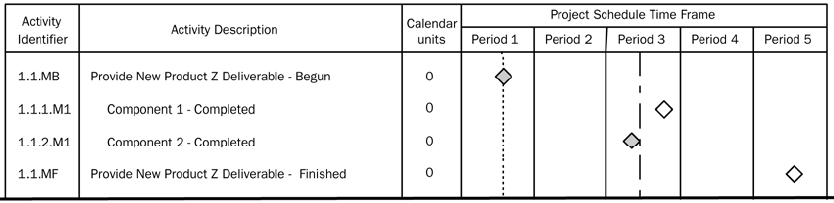 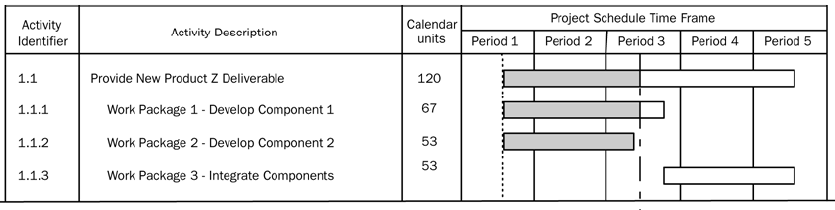 Desenvolver o Cronograma
DIAGRAMA  DE  REDE
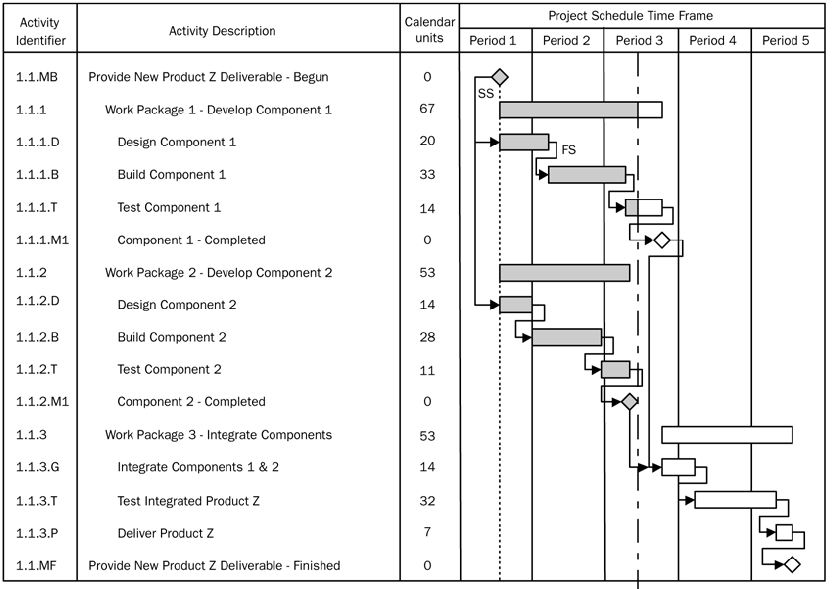 Desenvolver o Cronograma
SAÍDAS
1. Cronograma do projeto
2. Linha de base do cronograma
3. Dados do cronograma
4. Atualização dos documentos do projeto
Versão específica do cronograma do projeto desenvolvido a partir da análise de rede do mesmo;
É aceita e aprovada pela equipe de gerenciamento como a linha base do cronograma;
Com datas de início e término da linha base;
É um componente do plano de gerenciamento do projeto.
São os dados de apoio do cronograma: marcos, atividades, atributos das atividades e a documentação de todas as premissas e restrições;
Requisitos dos recursos por período de tempo (histograma);
Cronogramas alternativos;
Alocação das reservas para contigências.
Requisitos dos recursos das atividades;
Atributos das atividades;
Calendário;
Registro dos riscos.
Processo 6
Controlar o Cronograma
18/08/2011
62
Controlar o cronograma
FERRAMENTAS/TÉCNICAS
SAÍDAS
1. Análise de desempenho
2. Análise de variação
3. Software de gerenciamento de projetos
4. Nivelamento de recursos
5. Análise do cenário „E-se“
6. Ajustes de antecipações e esperas
7. Compressão do cronograma
8. Ferramenta para desenvolvimento do cronograma.
1. Medição do desempenho do trabalho

2. Atualizações de ativos de processos organizacionais

3. Solicitações de mudança

4. Atualizações do plano de gerenciamento do projeto

5. Atualizações dos documentos do projeto.
ENTRADAS
1.Plano de gerenciamento do           projeto

2. Cronograma do projeto

3. Informações sobre o desempenho do trabalho

4. Ativos de processos organizacionais
18/08/2011
63
Entradas do Processo
ENTRADAS
1.Plano de gerenciamento do           projeto


2. Cronograma do projeto


3. Informações sobre o desempenho do trabalho


4. Ativos de processos organizacionais
18/08/2011
64
Ferramentas e Técnicas
FERRAMENTAS/TÉCNICAS
Análise de desempenho

2. Análise de variação

3. Software de gerenciamento de projetos

4. Nivelamento de recursos

5. Análise do cenário „E-se“

6. Ajustes de antecipações e esperas

7. Compressão do cronograma

8. Ferramenta para desenvolvimento do cronograma.
18/08/2011
65
Saídas do Processo
SAÍDAS
1. Medição do desempenho do trabalho

2. Atualizações de ativos de processos organizacionais

3. Solicitações de mudança

4. Atualizações do plano de gerenciamento do projeto

5. Atualizações dos documentos do projeto.
18/08/2011
66
Referências
18/08/2011
67
Referências
PMBOK®: Capítulo 6

Aula Preparatória para Certificação PMI da FCAP;

Aula de gerenciamento de tempo da cadeira PGP;

http://wpm.wikidot.com/tecnica:metodo-do-diagrama-de-precedencia-mdp

http://wpm.wikidot.com/tecnica:metodo-do-diagrama-de-setas-mds
18/08/2011
68
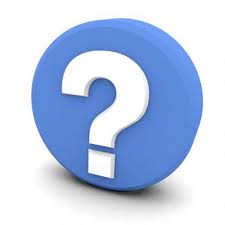 Dúvidas?
18/08/2011
69
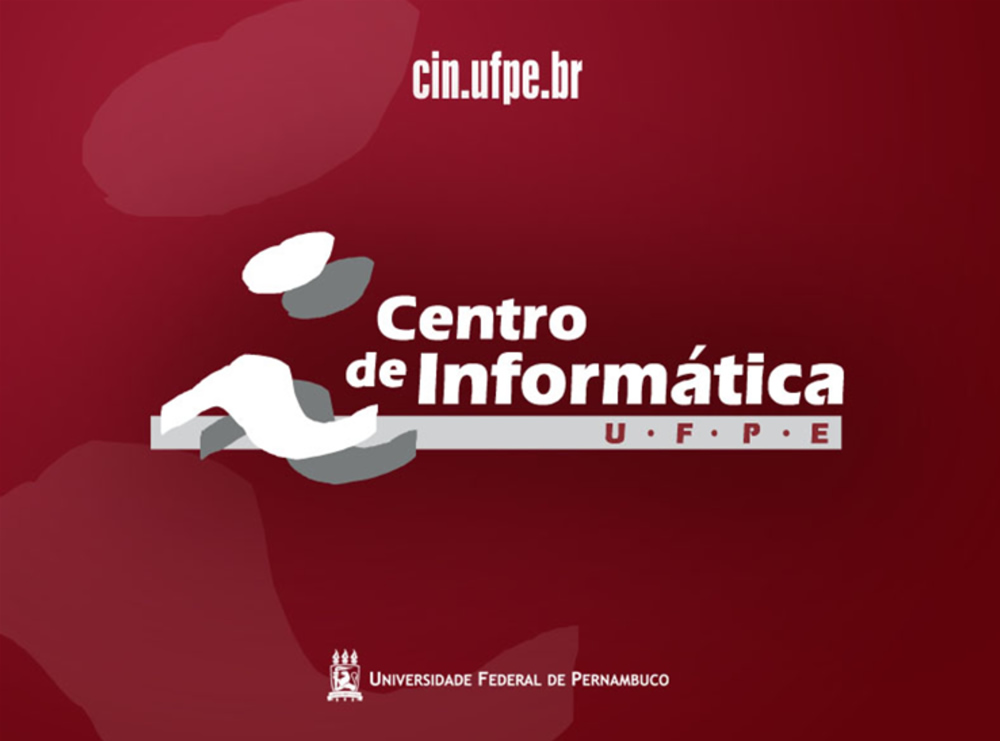 Disciplina:  Planejamento e Gerenciamento de Projetos - PGP
18/08/2011
70